UNIVERSO DOS GAMES
MERCADO DE GAMES
EM GRANDE CRESCIMENTO
FOCO DE CONSUMO EMPRESARIAL E PESSOAL
PROJETOS ARROJADOS
MERCADO NACIONAL AQUECIDO
CRIATIVIDADES DOS BRASILEIROS EM ALTA
DIFERENTES TIPOS DE JOGOS  MAIOR DESTAQUE
ADVERGAMES
WARGAMES
EDUCATIVOS
SERIOUS GAMES 
HEALTH GAMES
ENTRETENIMENTO
ADVERGAMES - são jogos que podem ser utilizados para comunicar uma idéia, apresentar um produto ou uma empresa, através de uma interação divertida entre CONSUMIDOR e MARCA.
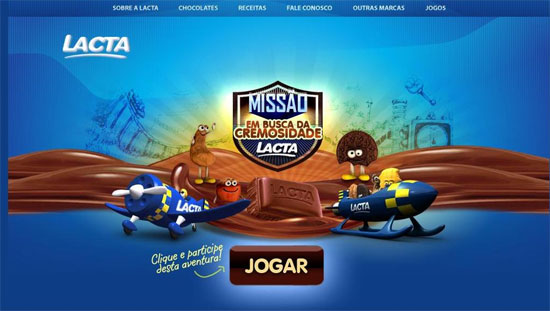 WARGAMES – são jogos de guerra que podem ser utilizados para treinamento militar ou mesmo simular situações de ataque.
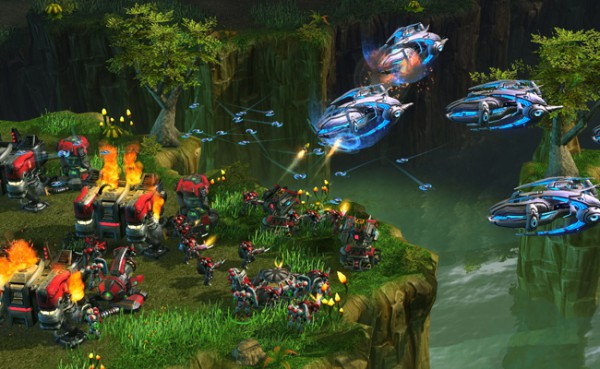 EDUCATIVOS – são jogos utilizados para a aprendizagem de conteúdos de forma interativa.
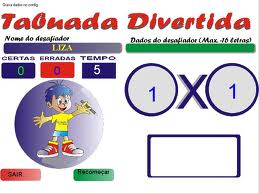 SERIOUS GAMES – são jogos sérios também utilizados de forma educativa e também podem ser aplicados para treinamento.
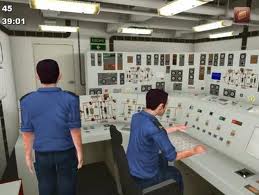 HEALTH GAMES – são jogos aplicados para saúde podendo abranger a simulação de situações de tratamentos de saúde tanto profissional ou pessoal.
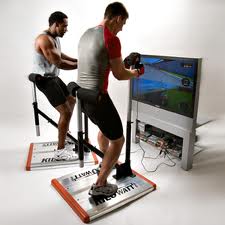 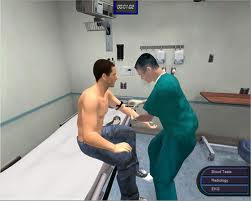 ENTRETENIMENTOS – são jogos utilizados para diversão.
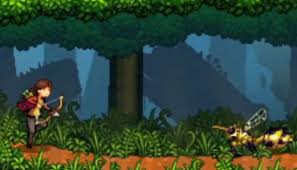 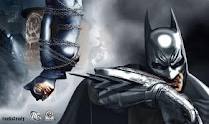 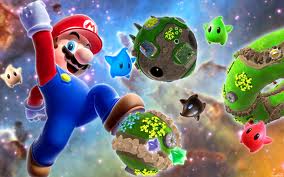 OBRIGADA!!!!PERGUNTAS ??????